GPU Architecture and Mali GPU
[Speaker Notes: Hello and welcome.]
Module Syllabus
GPU Architectures
Hardware Evolution
GPU Architecture Design Principles 
GPU Rendering Approaches
Mali GPU Family
Mali Architecture and Data Models
[Speaker Notes: In this module, we will introduce GPU architectures, including a brief GPU history and an illustration of principles and rendering models.

Then, we will study the Arm Mali GPU family, which are energy-efficient GPUs widely used in mobile applications.]
GPU Architectures: Hardware Evolution
GPU hardware evolution closely tied to evolution in usage patterns
Desire for improved visual effects driven by games
More realism, more effects, more screen resolution, more frames per second

Hardware architecture based on desirable software application programming interfaces     (API) features
Incremental extensions to logical graphics pipelines

Real-time rendering with new features needs better hardware
Incremental addition of fixed-function hardware and programmable units
OpenGL ES Pipelines:1.0/2.0
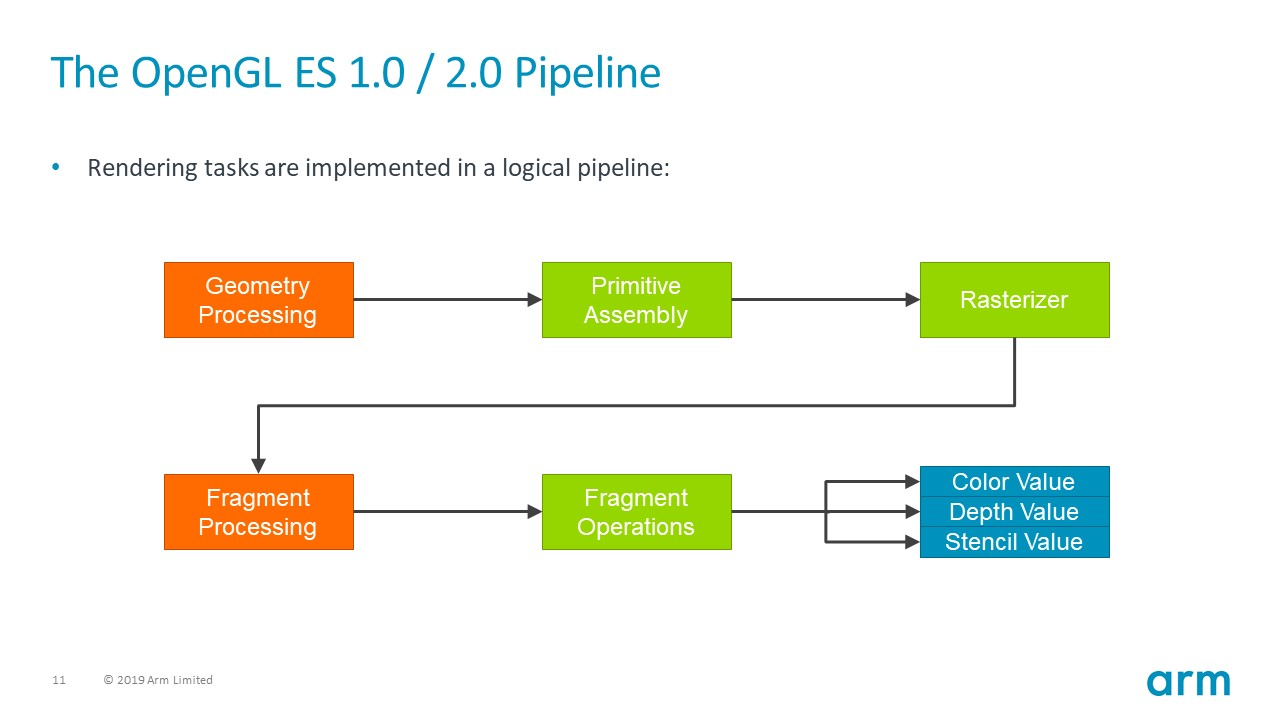 Entirely fixed function pipeline
[Speaker Notes: This slide provides a recap of the previous module’s pipeline diagram.
Remember the transform feedback feature is just included from pipeline 3.0

Green blocks are fixed function, although often configurable (on/off/mode select), and blue blocks are the outputs of the render.  These are entirely fixed functions.

The Geometry Processing block operates on each vertex and translates it from model-space coordinates into eye-space coordinate. 
The Primitive Assembly block takes groups of vertices and converts them into primitives: points, lines, and triangles in the case of OpenGL ES. This stage is also responsible for determining which of the primitives are visible, discarding them from the pipeline if they are. This includes primitives that are outside of the viewing frustum and primitives that are single-sided and facing away from the view-port.
The Rasterizer block takes each primitive and converts it into a group of pixels known as fragments because each pixel is only a fragment of the whole primitive raster.
The Fragment Processing block takes each fragment and calculates its color and depth (distance from camera) and decides whether it should have been drawn or not.
The Fragment Operations block takes each fragment and performs a standard set of operations: 
	Pixel ownership: Does this program own this pixel? If not, it is discarded and not drawn.
	Scissor, stencil, and depth tests: Is this pixel visible based on stencil and what we have drawn already?
	Blending for partially transparent pixels and dithering to hide rendering artifacts on low color-depth displays
The Color Value is the value written in to the Color Buffer output display color for this fragment.
The Depth Value (also known as the Z-value) is the value written in to the Depth Buffer – distance from the viewer – which is used to discard pixels that are further away from the viewer than the current pixel.
The Stencil Value is the updated stencil value that is written back into the Stencil Buffer. This is used to allow per-pixel stencil testing.]
GPU Hardware Generation 1
First commercial GPU hardware appears
3dfx Voodoo (1996)
Mali-55 
Simple fixed function pipeline
 OpenGL, Direct3D, 3dfx Glide API
CPU runs the vertex processing and T&L
CPU SIMD provides added performance
GPU runs at least texturing and blending
Originally no more than texturing accelerators
Later incorporating primitive assembly and rasterization
Mixed solutions 3D only or 2D/3D
Input Data
T&L, Primitive Assembly,Clip/Cull
CPU
GPU
Rasterization
Texturing
Z-Buffer, Blend
Framebuffer
[Speaker Notes: Note that most components are nonprogrammable because they use Open GL ES 1.0.]
GPU Hardware Generation 2
Vertex processing moved to the GPU
ATI Radeon 7500 (1998) 
NVIDIA GeForce (1999) 
Fixed-function pipeline entirely on GPU
DirectX and OpenGL equally supported
Serious performance available 
People start thinking about GPGPU
Limitations of fixed function pipelines
Limitations of graphics short cuts
Input Data
CPU
GPU
T&L
Clip & Cull
Assembly
Rasterization
Texturing
Z-Buffer, Blend
Framebuffer
GPU Hardware Generation 3
Programmable functions
ATI Radeon 9700 (2002) 
NVIDIA GeForce FX (2002) 
Mali-200 & Mali-400
Typed shaders
Different programming model for each shader
Different hardware shader core
Each optimized for specific role
Programmed in assembly-like languages
OpenGL ARB, DirectX Shader Models
GPGPU becomes feasible, within limits
Inaccurate floating point implementations
Missing/slow integer performance
Input Data
CPU
GPU
Vertex Shader
Clip & Cull
Assembly
Rasterization
Fragment Shader
Z-Buffer, Blend
Framebuffer
[Speaker Notes: This diagram shows the hardware architecture for OpenGL 2.0. Note the addition of the programmable vertex shader and fragment shader.]
GPU Hardware Generation 4
Unification of shader hardware
ATI Radeon X1800 (2006) 
NVIDIA GeForce 8800 (2006) 
Mali Midgard family
Vertex and fragment shader improvement
Able to run on the same hardware
Support for longer programs and branching
Programming done in C-like languages
Still reliant on hardware assist
Rasterizers, texture samplers, tessellation
Design influenced by GPGPU workloads
Full IEEE-754 floating point 
Language support CUDA, OpenCL
Input Data
CPU
GPU
Vertex Shader
Clip & Cull
Assembly
Rasterization
Fragment Shader
Z-Buffer, Blend
Framebuffer
GPU Hardware Generation 5
Additional pipeline stages, but fundamentally running on the same hardware
Some minor hardware additions such as tessellator units, but no major architectural shift
ComputeProcessing
VertexProcessing
Primitive Assembly A
TessellationControl
GeometryProcessing
Primitive Assembly B
TessellationEvaluation
Tessellator
Color Value
Color Value
Color Value
Rasterizer
FragmentProcessing
Fragment Operations
Depth Value
Stencil Value
[Speaker Notes: As a result of hardware improvements, OpenGL ES  now accommodates more points of control, specifically tessellation control, geometry processing, and fragment processing.]
Why Go Unified?
Mali-200 and Mali-400 have different shader cores for vertex shading and fragment shading:
Midgard uses a unified shader core. Why the change?

The main reason is that increased precision requirements for fragment shaders forced the issue:
When geometry needed fp32 maths and fragment only needed fp16 maths, separate hardware made sense.
New APIs forced fragment shaders toward fp32, so the need for a separate high-precision core vanished.

Unified cores provide a best-case utilization.  Any core can handle any workload, so are kept busy all the time.
Vertex
Unified
Vertex
Fragment
Fragment
Idle
Vertex
Unified
Idle
Vertex
Fragment
Fragment
Fragment
Tessellation Shaders?
Tessellation allows high detail models to be used with lower cost:
CPU can work with simpler meshes for animation, physics, etc.
Lower transfer costs over PCIe for card-based GPUs
Programmatic subdivision of meshes into higher (or merging into lower) triangle density meshes


Control shader determines how much subdivision to apply to the current triangle patch.
Tessellator (fixed function) creates the new vertices and primitives based on selected level of detail.
Evaluation shader moves the new vertices into position and computes per vertex attributes.

Commonly used for programmatic terrain generation and improving character meshes. Developers are not recommended to do tessellation
Tessellator
TessellationControl
TessellationEvaluation
Geometry Processor
Vertex shaders translate programmer-specified vertices
One vertex in, one vertex out
No ability to produce new vertices or destroy vertices
Geometry shaders destroy or emit geometry
Consume vertices and primitives
Output zero or more vertices/rimitives
Essentially can add or remove geometry on the fly
Procedural dynamic content creation
Particle systems
Shadow volume calculation
Material configuration
Reduce memory bandwidth from CPU to GPU
GPU Architecture Design Principles: Overview
CPU design is about making a single thread run as fast as possible:
Pipeline stalls and memory access latency are expensive.
Increased logic complexity to reduce probability/cost of stalls
Use of large cache memories to avoid memory misses
GPU design is about maximizing computation throughput:
Individual thread latency not considered important
Highly parallelizable problem solving
Single Instruction Multiple Data 
Single Program Multiple Data 
Stream processing
Read-only inputs and write-only outputs
Each stream task is computationally independent.
GPU Design Principles
Design optimized for overall throughput
Power-efficient system
A number of relatively simple programmable cores
Supporting fixed-function hardware for some graphic tasks
Instruction stream sharing increases efficiency due to the Single Program Multiple Data model
Use computation to hide memory and pipeline latency
Use wide and fast bandwidth-optimized memory systems
Modern desktop CPU consumes ~25GB/s
Modern desktop GPU consumed ~200GB/s
Scalability provided by adding more instances of processing units
CPU-style Processing Core
Fetch/Decode
Out-of-Order Execution Control Logic
Accurate Branch Predictor
ALU
Memory Prefetch
Execution Context
Large Data Cache
[Speaker Notes: Now you *could* execute shaders on CPU-style cores to help execute one thread fast, but maybe it would be better to use all that out-of-order, branch prediction, cache, etc. area for something else...]
Remove Excess Logic
Step one
Remove any logic that is only there to acceleratea single thread.
Result
Simpler hardware design
Smaller hardware design
More power-efficient hardware
Downside
Branch stalls
Memory misses
High memory bandwidth if scaled up by adding more units
Fetch/Decode
ALU
Execution Context
1 thread running
Lengthen the Pipe
Step two
Introduce a long barrel pipeline
Serial execution of 128 different threads
One thread can complete per cycle
Result
Can hide memory access latency
Maximizes utilization of ALUs
By design issue-related shader programs
Shared instruction fetch
Adjacent texture data cached
Reduced memory bandwidth
Downside
Branch stalls
Fetch/Decode
ALU
ALU
ALU
ALU
ALU
ALU
ALU
ALU
Ctx
Ctx
Ctx
Ctx
Ctx
Ctx
Ctx
Ctx
Shared Context
128 threads running[only 8 shown]
Scale via Multiple Instances
Eight core design gives 
1024 concurrent active threads
Up to 8 fragments completed per cycle  

Shared L2 cache reduces bandwidth
Shared data fetch due to spatial locality
Shared L2 Cache
Summary
Workload
SPMD – same program runs on multiple independent fragments
SIMD – each program heavily utilizes vector operations
Capable of using many ALUs on many cores
Efficiency targets
Supports massive instruction interleaving for latency hiding
Is amenable to instruction stream sharing for shared instruction fetch
Think of a GPU as a multi-core processor optimized for maximum throughput.
[Speaker Notes: Any GPU workload, not just graphics workload (as described earlier)]
GPU Memory Systems
High-end GPU workload
14x compute performance of high-end CPU
8x memory bandwidth to feed it
 No traditional homogenous cache hierarchy
GPU memory system is designed for throughput
Dedicated function-oriented caches can help make use of data locality
Need wide bus, capable of sustaining bandwidth
Can tolerate a moderate amount of latency
Specialized memory interfaces
Repack/reorder/interleave memory requests to maximize use of memory bus
Driver software has control over some data resources, so can repack those to maximize cache efficiency.
[Speaker Notes: Bandwidth even more critical for GPUs than for CPUs because of the huge number of cores to feed with little caching.

Thanks to latency tolerance, we can buffer memory requests and re-arrange them to make the best of DRAM architecture. CPUs can also do things like this.]
GPU Rendering Approaches
There are a number of approaches to tackling the rendering problem:
Immediate mode renderer
Deferred mode renderer
Hybrid mode renderer
Each design philosophy has a number of dominant characteristics:
How to package work for processing
How the processing of that work interacts with the memory system
Each design can get the job done, but not necessarily with the same
power, performance, memory bandwidth, scalability
Many advantages are measurable, others are philosophical:
View it as the graphics equivalent of the CISC or RISC argument.
Competing Architectures: Immediate
Primitives
Memory
Geometry
Scene Data
Pros
Simple architecture
Linear scaling performance with scene complexity
Cons
High bandwidth usage due to read-modify-write behavior
Extra memory footprint for depth buffer
Using alpha channel for blending creates further read-modify-write transactions
Anti-aliasing requires additional storage and bandwidth
Performance scales poorly with higher resolutions
FIFO
Fragment
Renderer
Read Texture
Stencil Buffer
Read  Buffer
Depth Buffer
Write Buffer
Color Buffer
for each frame {
    for each polygon { 
        render pixels
    }
}
[Speaker Notes: While immediate mode rendering has some advantages, there are a significant limitations:

Read-modify-write behavior is required, since all pixels are rendered, then their depth information is read in. Depending on this depth value, the pixels that have been completely overlapped are discarded, assuming all pixels in question are opaque. After this step, the new value of the pixels is written back to the framebuffer. This is a high bandwidth activity.

A memory-hungry depth buffer is required to process each fragment and determine if that fragment sits in front of, or behind, the pixel already in the framebuffer.]
Competing Architectures: Deferred
Primitives
Memory
Pros
Less redundant processing
Tile-based, so low memory bandwidth
Being tile-based enables efficient anti-aliasing
Cons
Complex architecture
High scene complexity can lower efficiency
Need to add depth buffer for new standards
Geometry
Scene Data
Primitives
Geometry
Tiling
PrimitivesPer Tile
Pre-rendering
Fragment
Renderer
Read Texture
Color Buffer
Write Buffer
Local Tile Buffer
for each frame {
    for each tile {
        for each polygon { 
            render visible pixels
        } 
    }
}
Mali Architecture: Hybrid Renderer
Primitives
Memory
Pros
Simpler hardware than fully deferred
Lower bandwidth than immediate
Scalable performance with resolution
Tile-based enabled efficient anti-aliasing
Cons
Geometry bandwidth
Geometry
Scene Data
Primitives
Geometry
Tiling
PrimitivesPer Tile
Fragment
Renderer
Read Texture
Color Buffer
Write Buffer
Local Tile Buffer
for each frame {
    for each tile {
        for each polygon { 
            render pixels
        } 
    }
}
Mali Architecture: Mali Rendering Pipeline
Mali GPUs are Tile-Based Renderers (TBRs)
Whole render targets (RTs) are rendered in a two-pass scheme
First pass performs all vertex shading and assigns primitives to screen-space tiles
Second pass performs all fragment shading, rendering one tile at a time
Rendering is deeply pipelined
Vertex shading for RT N+1 runs at the same time as fragment shading for RT N
CPU F0
CPU F1
CPU F2
VS+T F0
VS+T F1
VS+T F2
FS F0
FS F1
FS F2
Time
[Speaker Notes: Content with a single render target, which is hitting vsync often, lacks the right amount of rendering operations to maintain the pipeline, so the fragment shader for RT.N will finish before the vertex shader for RT.N+1 is actually available. 

Content with multiple render targets per frame will often have vertex shading that is running ahead of the fragment shading by more than one render target. This is because the complexity of the targets is variable, and there are no strict data dependencies to force “in order” behavior.]
Mali Rendering Memory Traffic
Mali processes all geometry before processing fragment shading
Geometry pass outputs are large, so must be written to main memory
Vertex shader output: varyings
Tiler output: polygon list






Mali processes each 16x16 pixel tile to completion
Fragment shading working set is small, so can keep in local memory
Blending and multi-sampling is inexpensive
Tile written back to memory only when complete, allowing transaction elimination and compression
GPU
VertexShader
Tiler
FragmentShader
LocalTile Memory
DDR
VertexAttributes
Geometry Working Set (Polygon List + Varyings)
Textures
Framebuffer